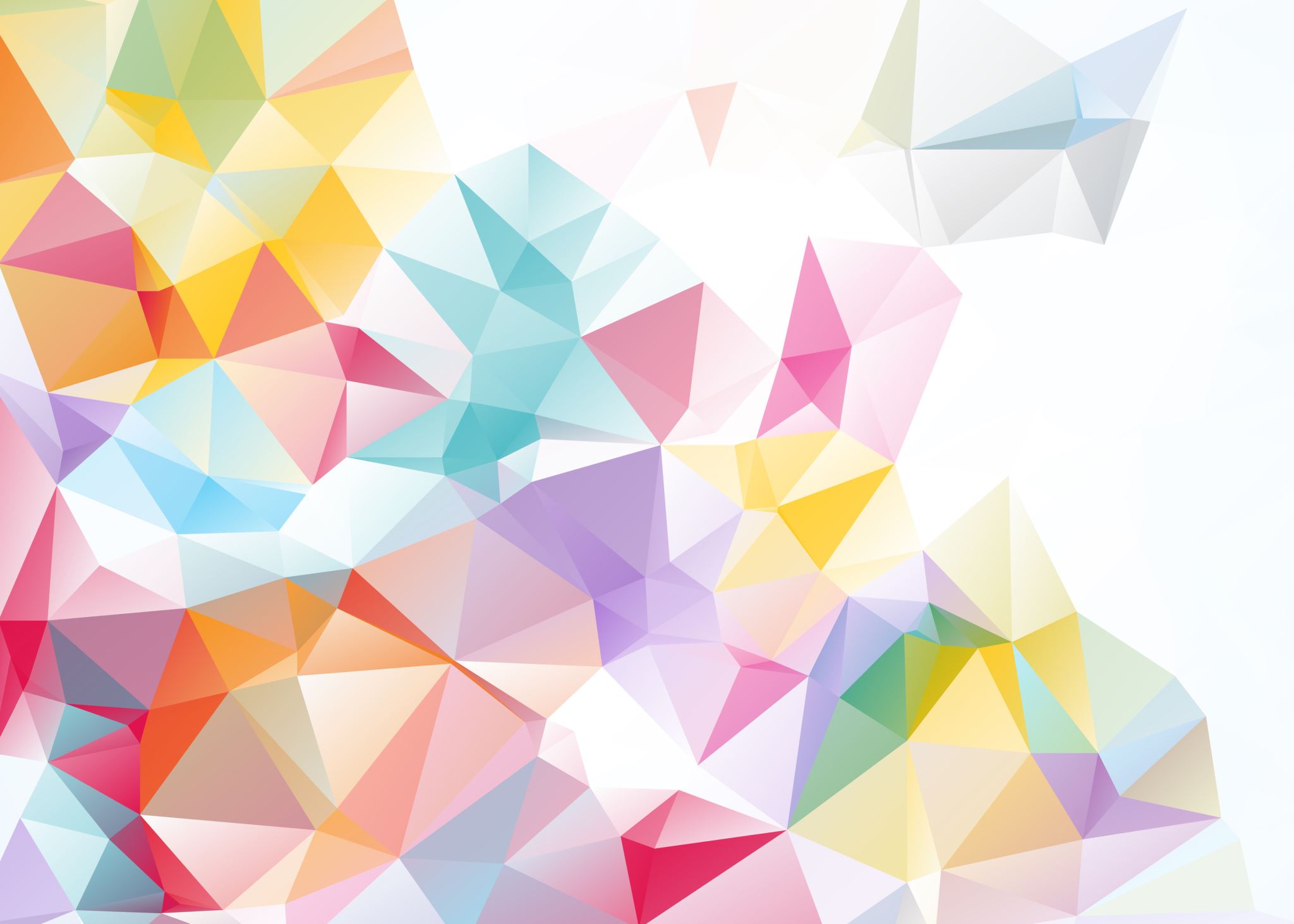 INTERNET SAFER DAY
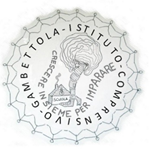 11 FEBBRAIO 2020
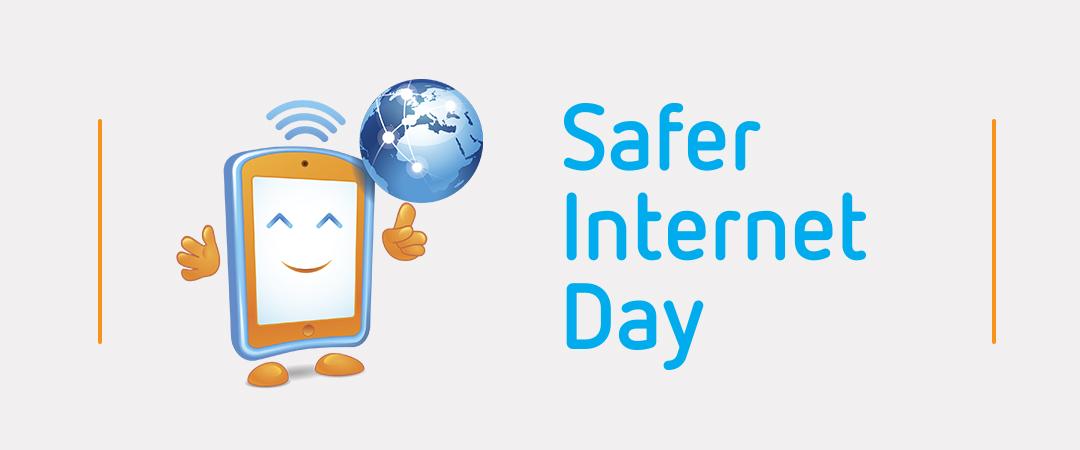 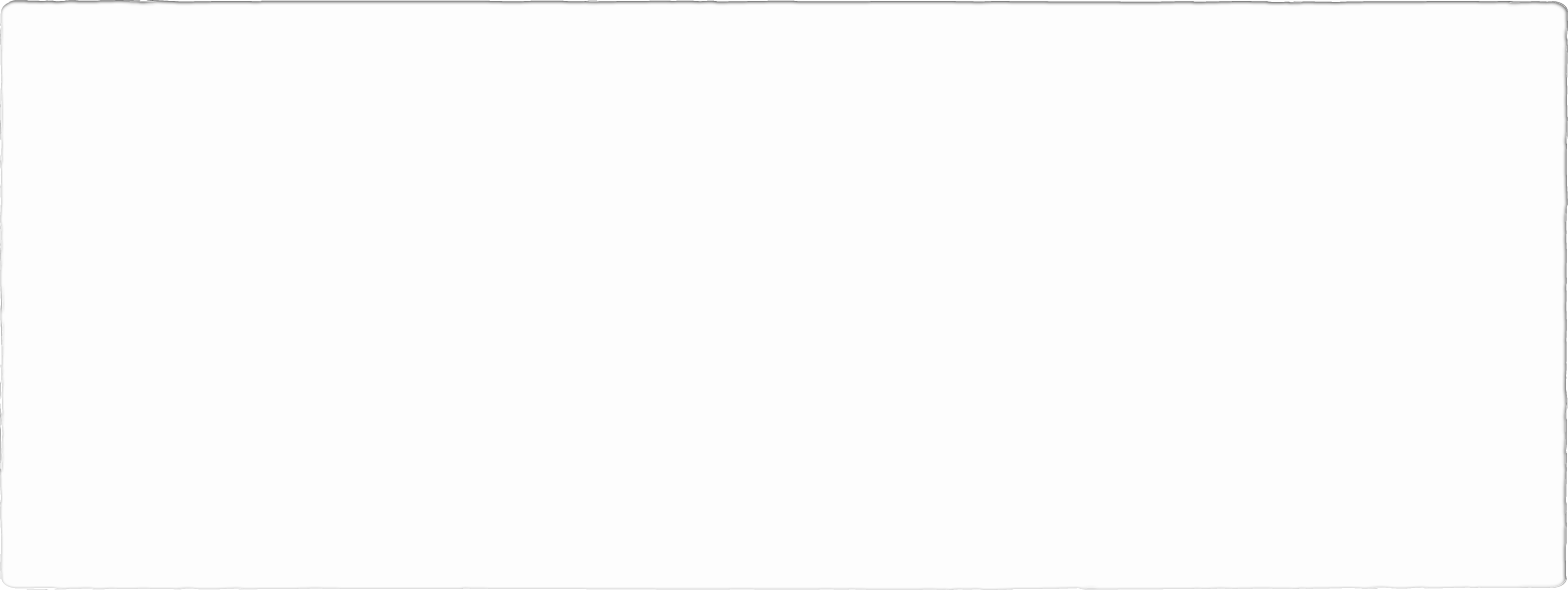 Safer Internet Day è una giornata internazionale di sensibilizzazione per i rischi che comporta utilizzare Internet. Tale giornata è stata istituita nel 2004 dall’UE.
Ricorre il secondo giorno della seconda settimana del mese di febbraio di ogni anno.
https://www.saferinternetday.org/
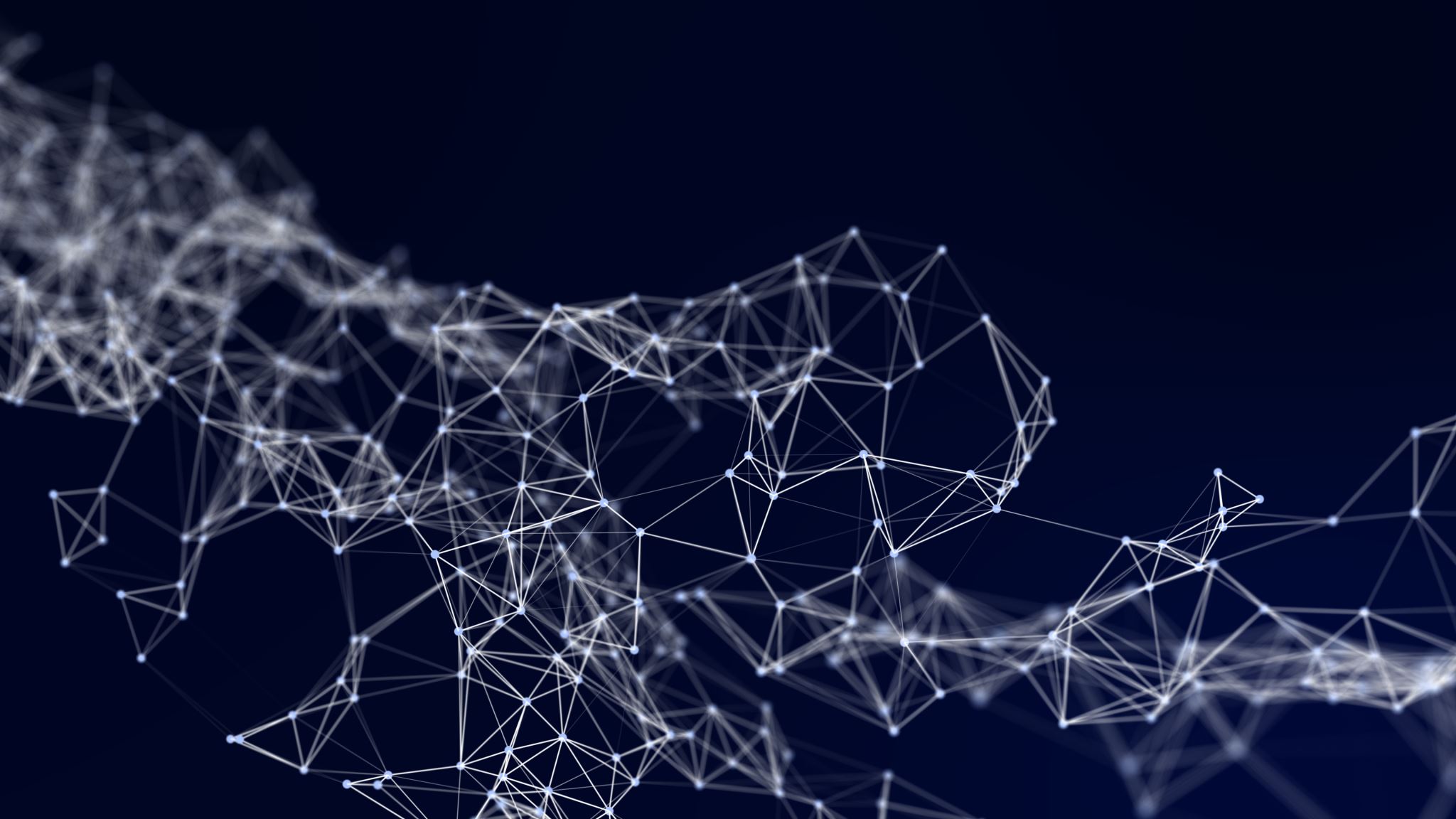 slogan 2020:  TOGETHER
FOR A BETTER INTERNET
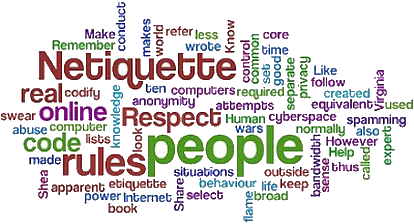 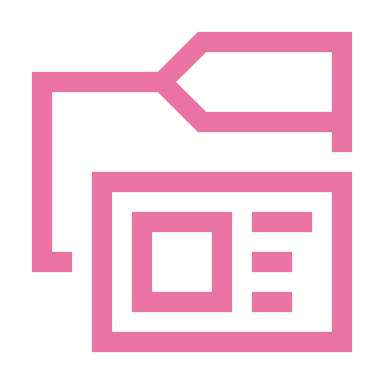 Alfabetizzazione digitale
non significa solo sfruttare le opportunità di apprendimento, di miglioramento delle competenze e di acquisizione di nuove conoscenze ed abilità offerte dalla rete …
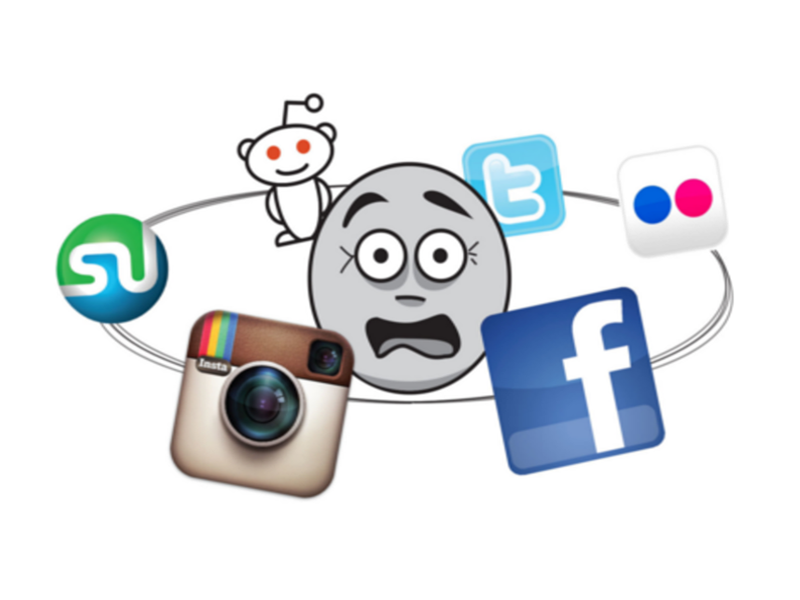 Alfabetizzazione digitale significa anche …
nel modo rapido e caotico del digitale, saper gestire le novità emotive e gli innumerevoli stimoli senza soccombere, educandosi a fare della rete un posto sicuro dove «vivere» quando si è online.
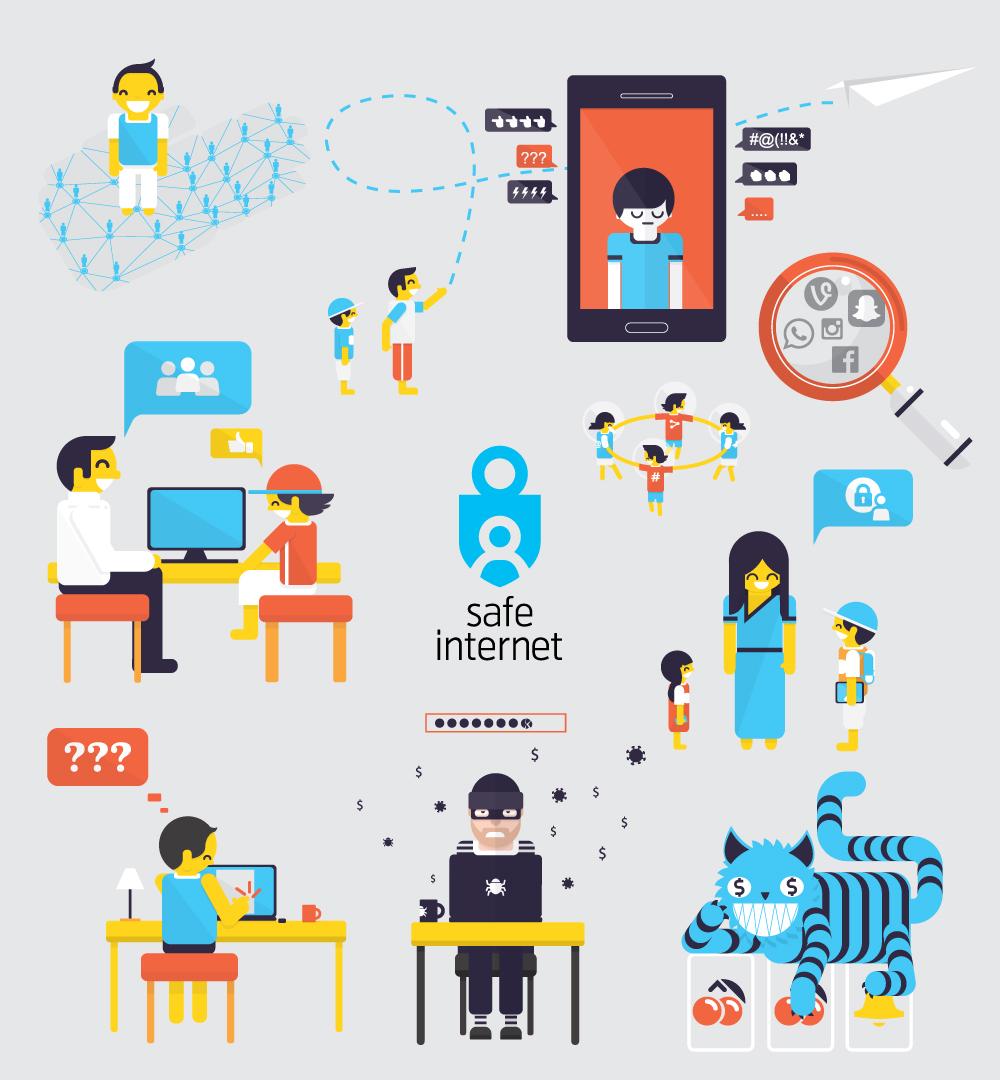 APPROFONDIMENTI
I PERICOLI DELLA RETE
UN RIFERIMENTO NORMATIVO
LIBERI (MA RESPONSABILI)
Un e-book … su cui discutere
Il 28 luglio 2015 è stata emanata dalla Camera dei Deputati del Parlamento italiano la Dichiarazione dei diritti di Internet.
 https://www.generazioniconnesse.it/site/it/0000/00/00/carta-dei-diritti-di-internet/
# BASTA BUFALE

Condivido o non condivido?
Indagine sulle fake news.

https://www.generazioniconnesse.it/site/it/0000/00/00/bastabufale/
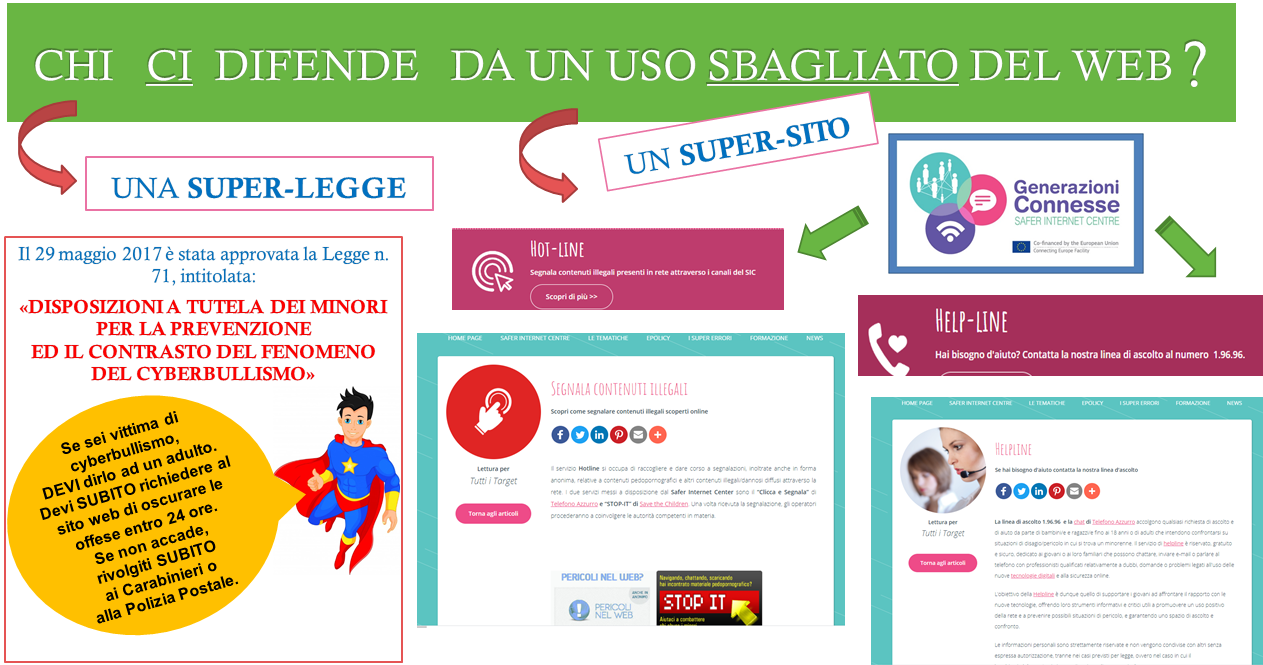 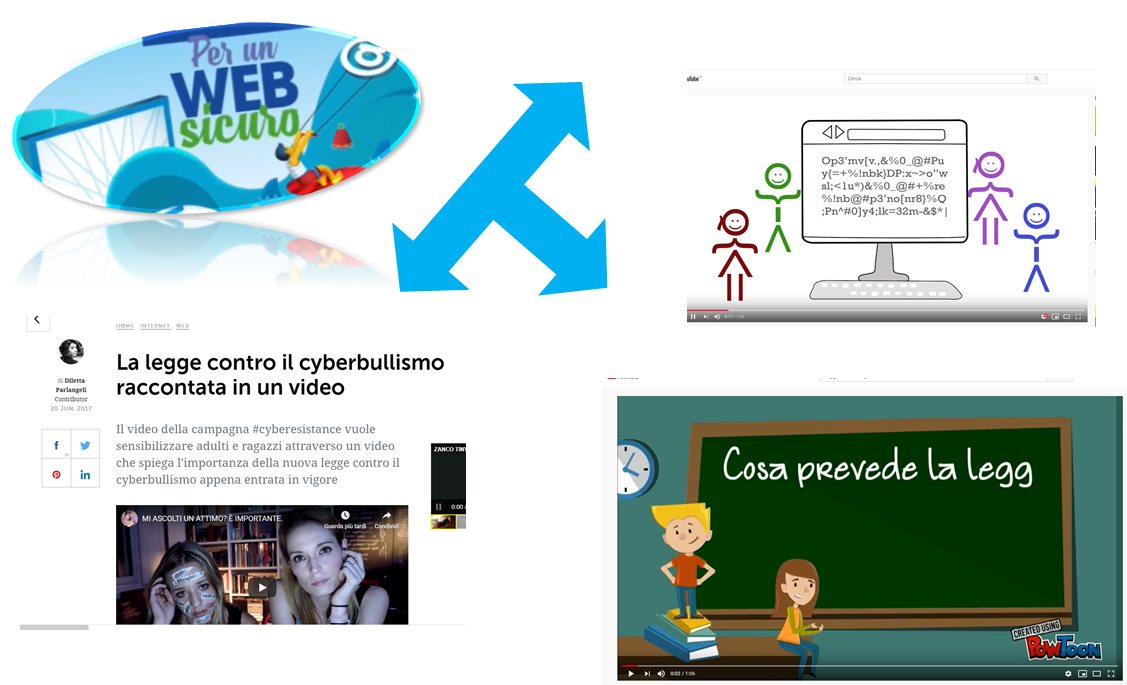 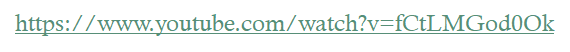 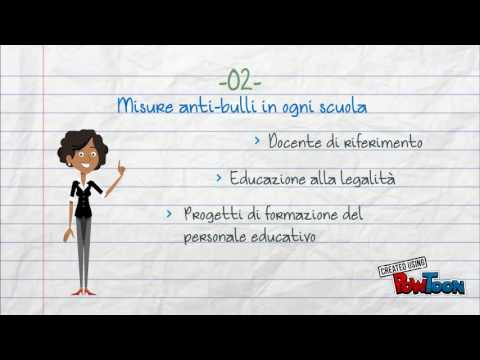 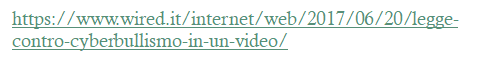